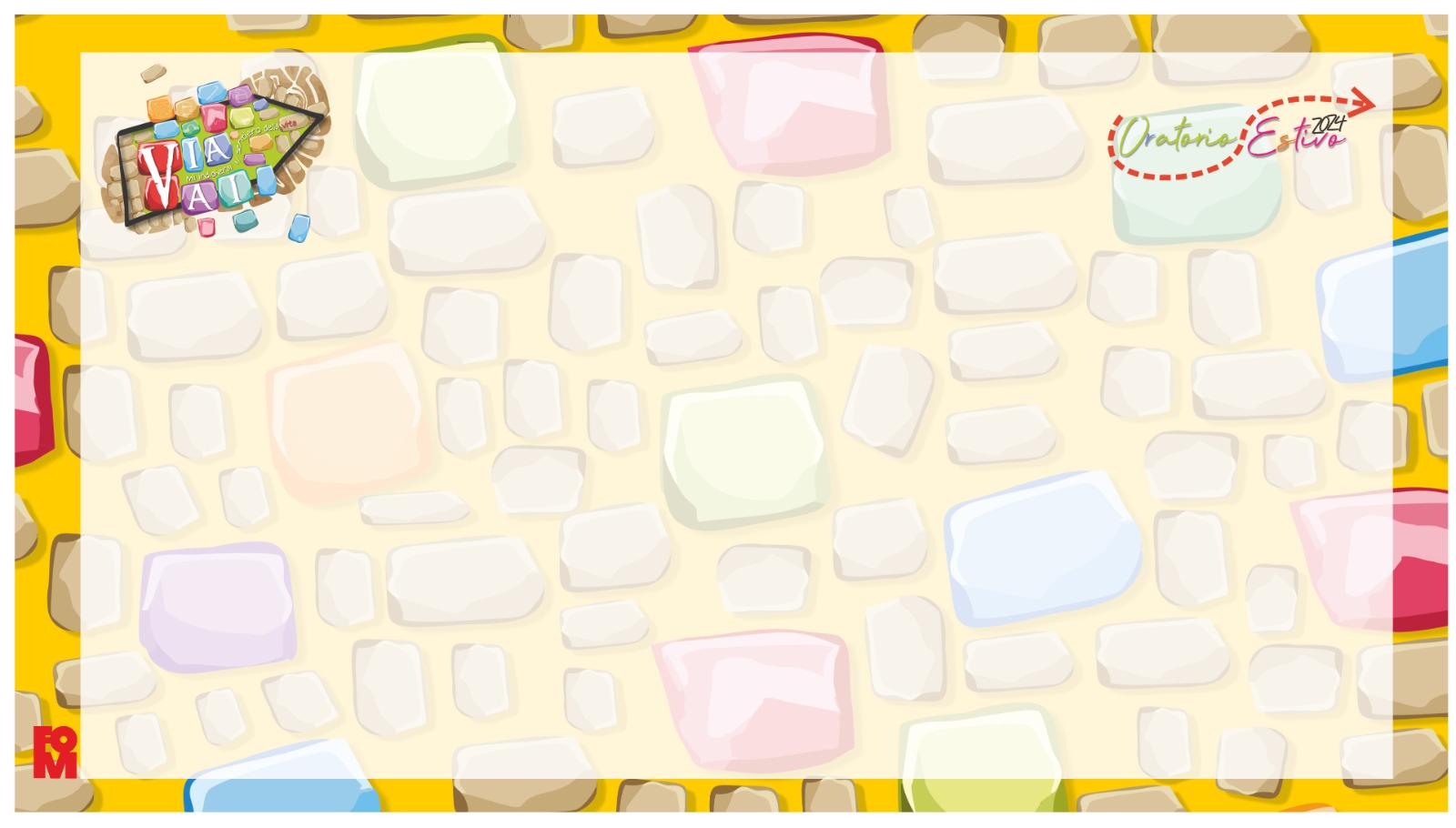 Preghiera ViaVai
Mi indicherai il sentiero della vita
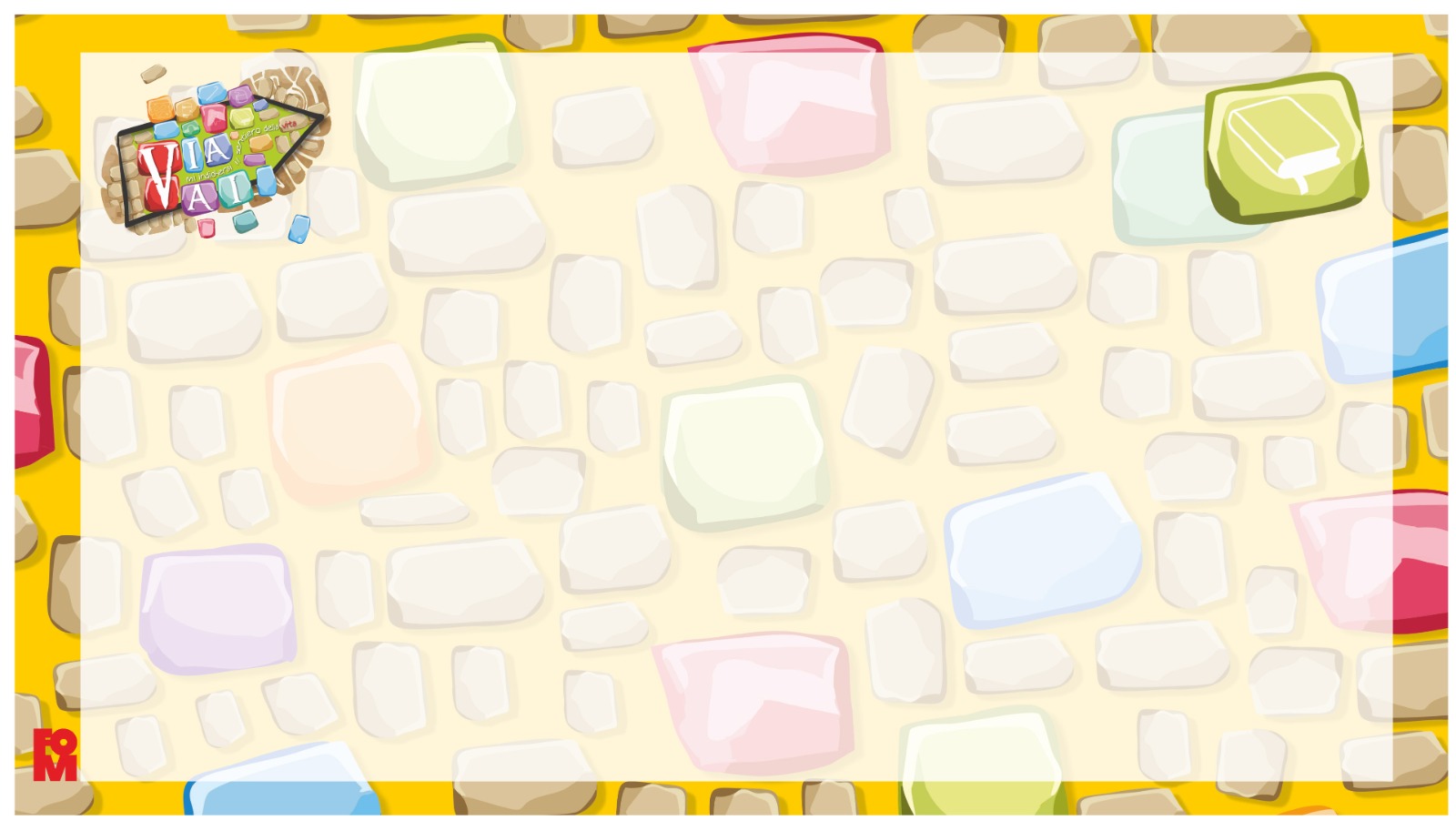 Raccontare per ri-conoscersi
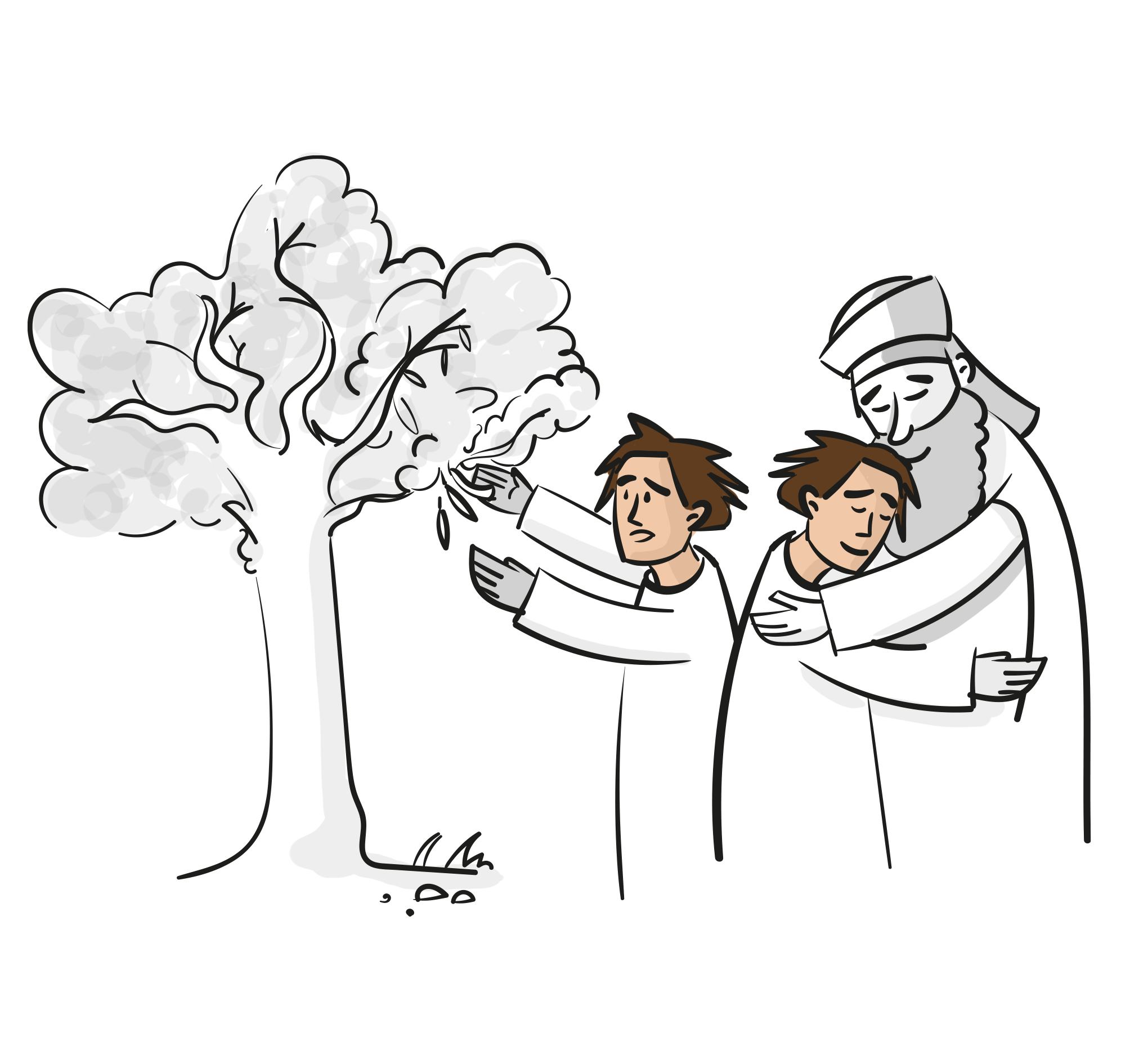 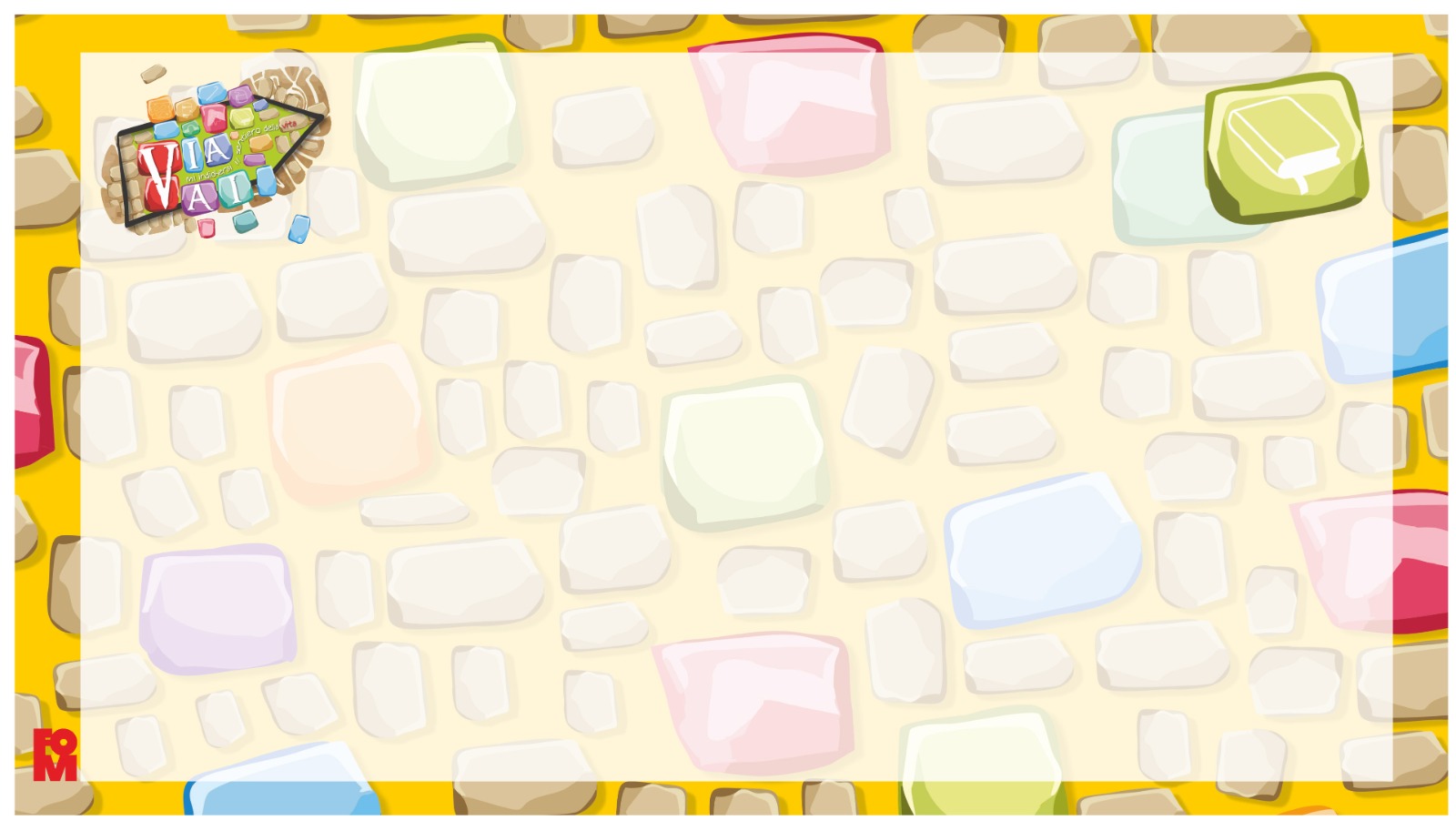 Entrare in preghiera
Viene accesa la settima candela posta sull’altare che identifica il passo del “raccontare”. Si canta l’antifona:

Mi indicherai il sentiero della vita, gioia piena alla tua presenza.
Mi Indicherai il sentiero della vita, dolcezza senza fine alla tua destra.
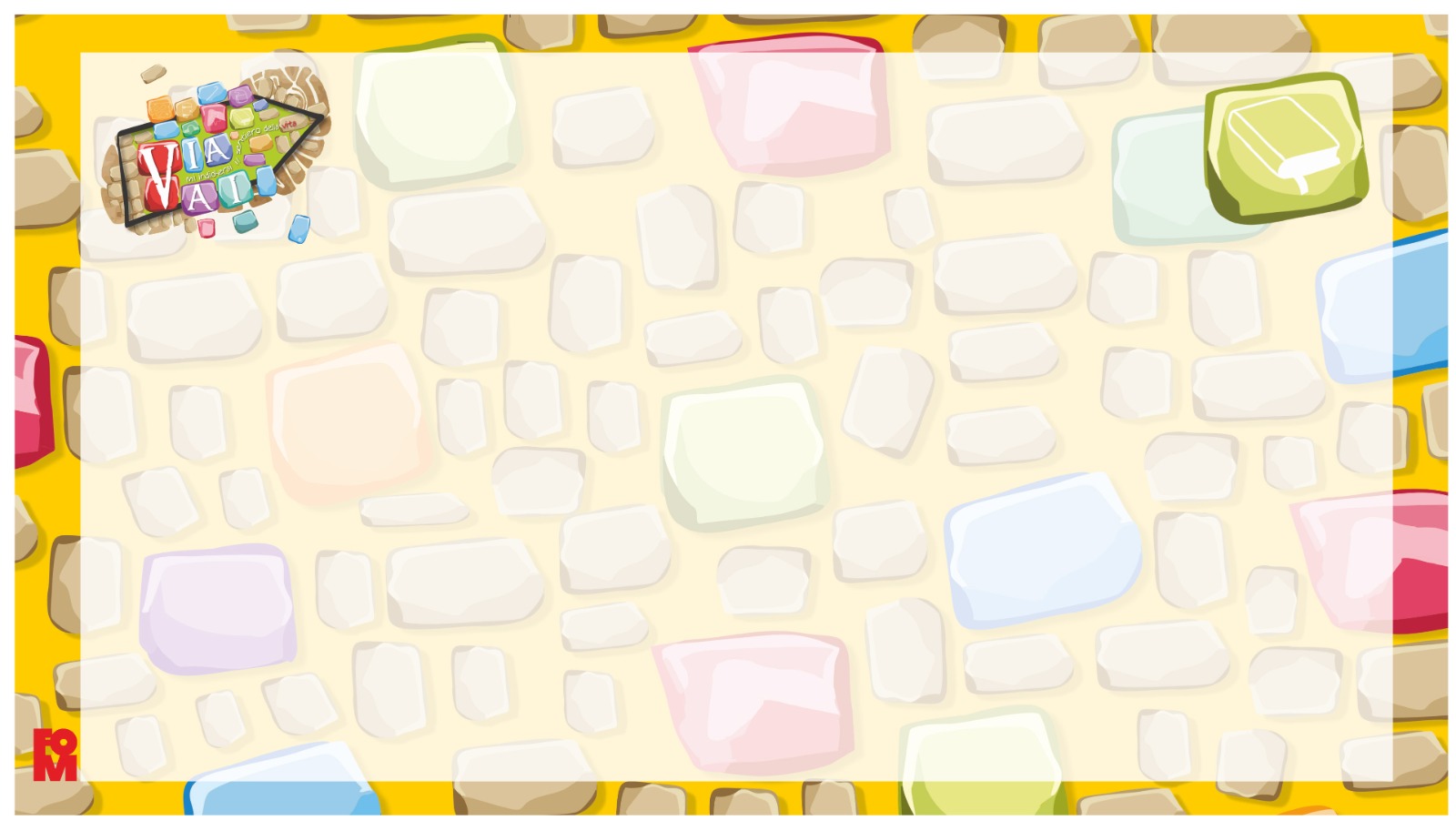 Entrare in preghiera
Invito alla preghiera
G. Nel nome del Padre…

L. Vogliamo raccontare a tutti
T. Chi sei tu per noi.
L. Vogliamo raccontare a tutti
T. Chi siamo noi per te.
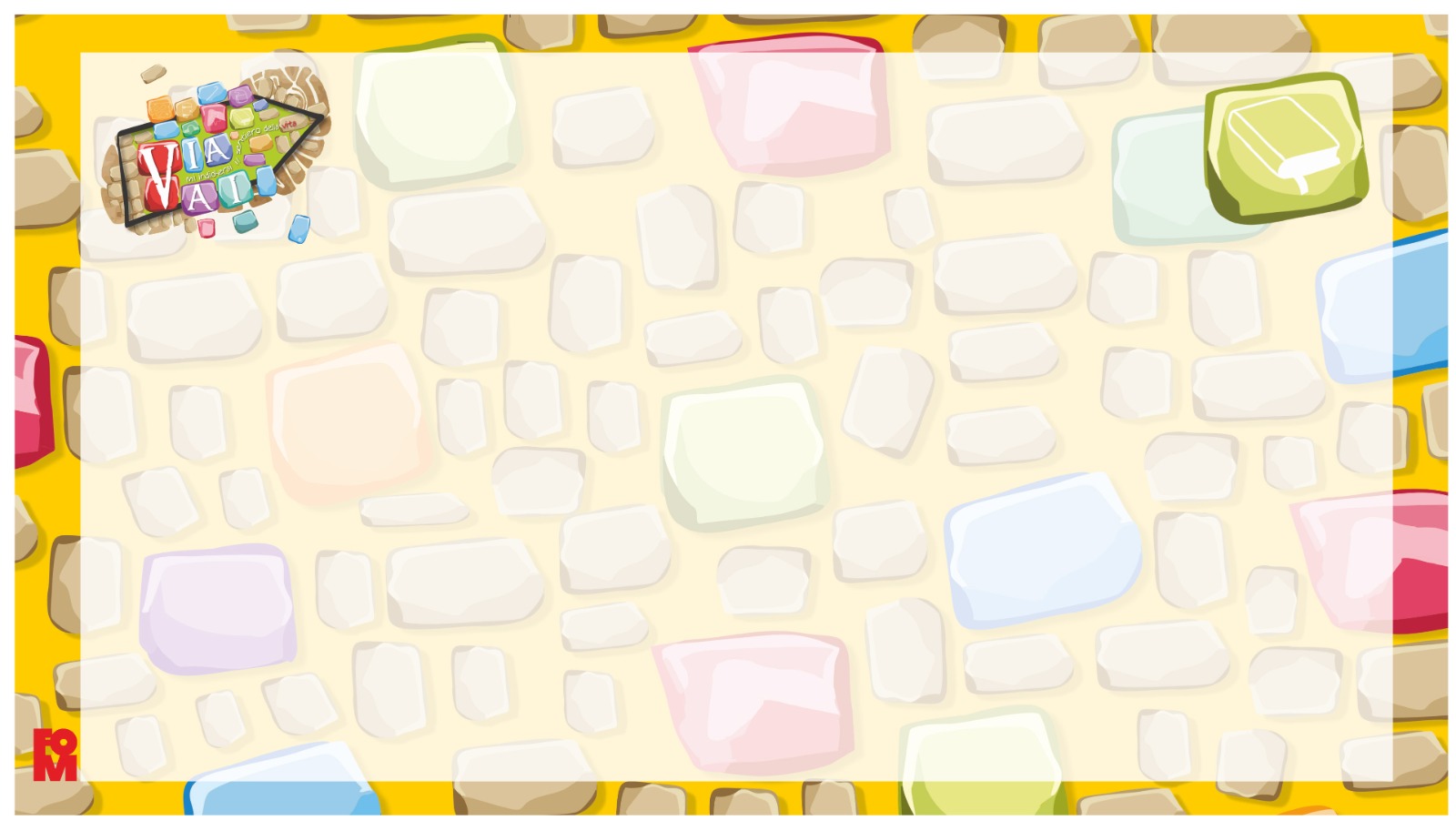 Parola di Dio
L. Ascoltiamo il Vangelo secondo Luca. (Lc 15,14.17-21)							T. La tua Parola ci renda simili a te, Signore.

In quel tempo. Il Signore Gesù raccontò questa parabola: “Quando ebbe speso tutto, sopraggiunse in quel paese una grande carestia ed egli cominciò a trovarsi nel bisogno. Allora ritornò in sé e disse: "Quanti salariati di mio padre hanno pane in abbondanza e io qui muoio di fame! Mi alzerò, andrò da mio padre e gli dirò: Padre, ho peccato verso il Cielo e davanti a te; non sono più degno di essere chiamato tuo figlio. Trattami come uno dei tuoi salariati". Si alzò e tornò da suo padre.
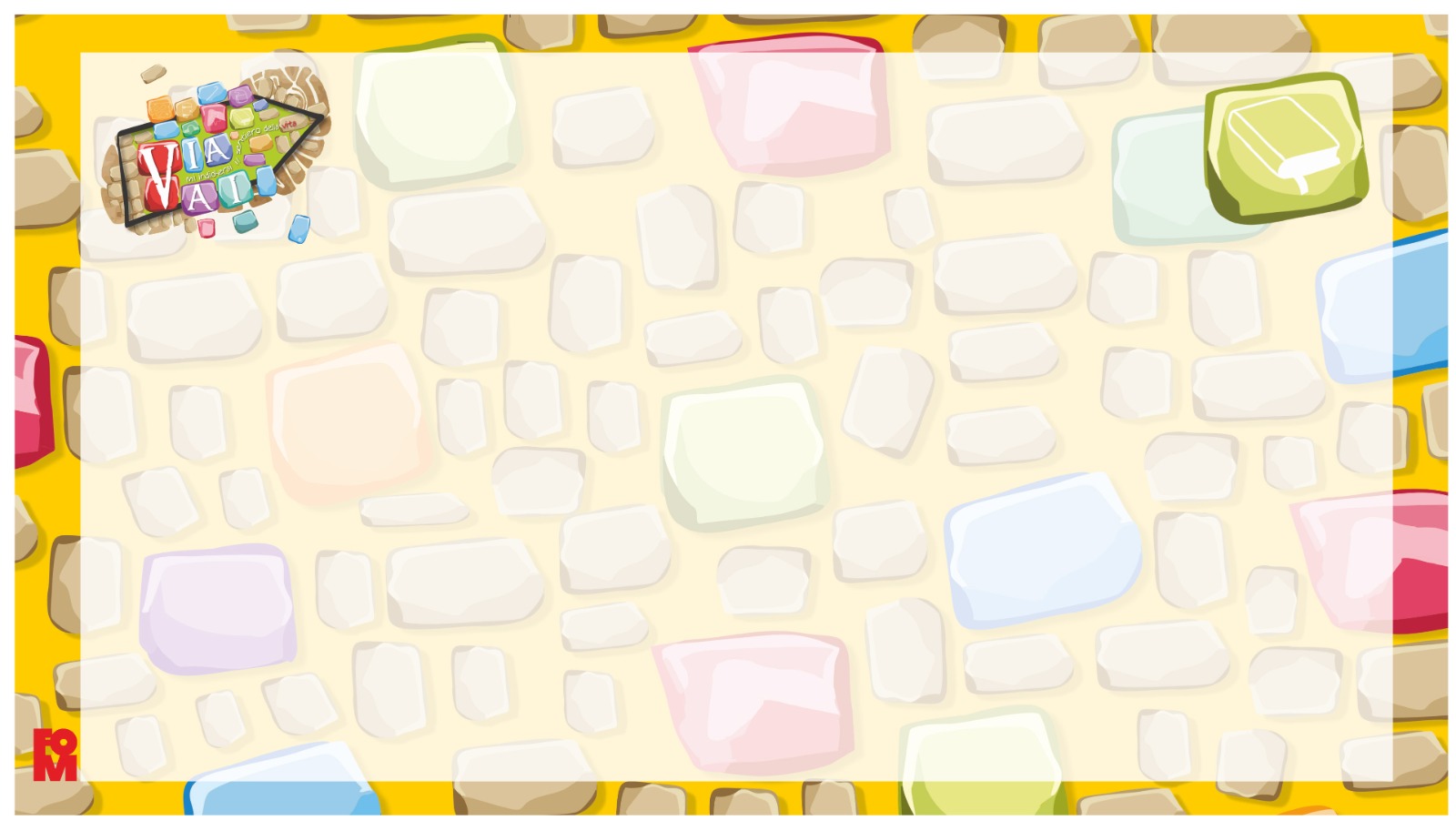 Parola di Dio
Quando era ancora lontano, suo padre lo vide, ebbe compassione, gli corse incontro, gli si gettò al collo e lo baciò.” Il figlio gli disse: "Padre, ho peccato verso il Cielo e davanti a te; non sono più degno di essere chiamato tuo figlio".

Parola del Signore.
T. Lode a te, o Cristo.
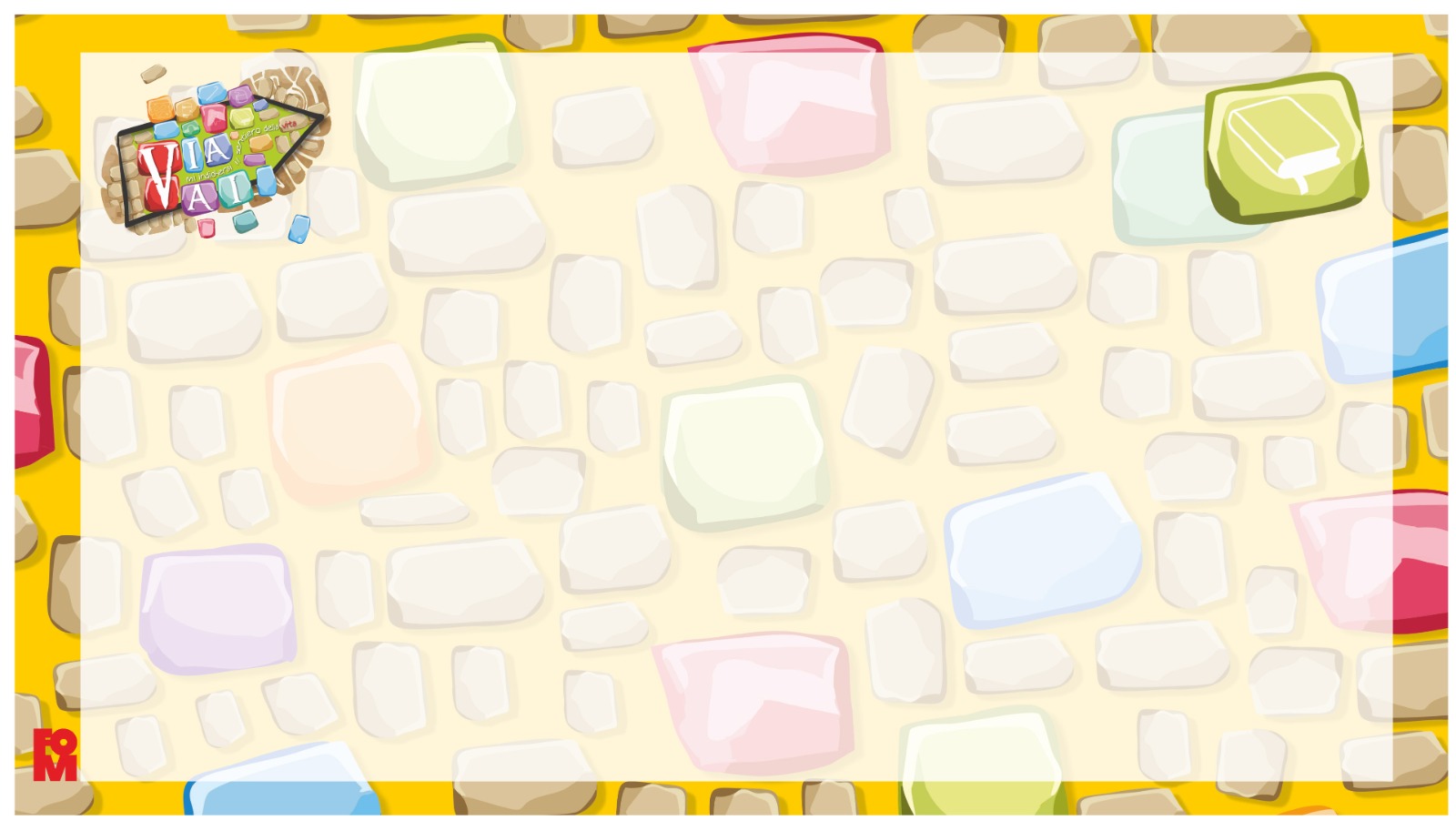 Intercessioni
Preghiamo insieme e diciamo: “Ascoltaci, Signore”
- Ti preghiamo per quanti si sono allontanati dalle persone che amano, perché trovino la strada del ritorno.
- Ti preghiamo per chi pensa di non essere amato, possa sperimentare il volto luminoso del Padre.
- Ti preghiamo per ciascuno di noi perché possiamo ricordare l’amore di Dio per noi.


Canto finale
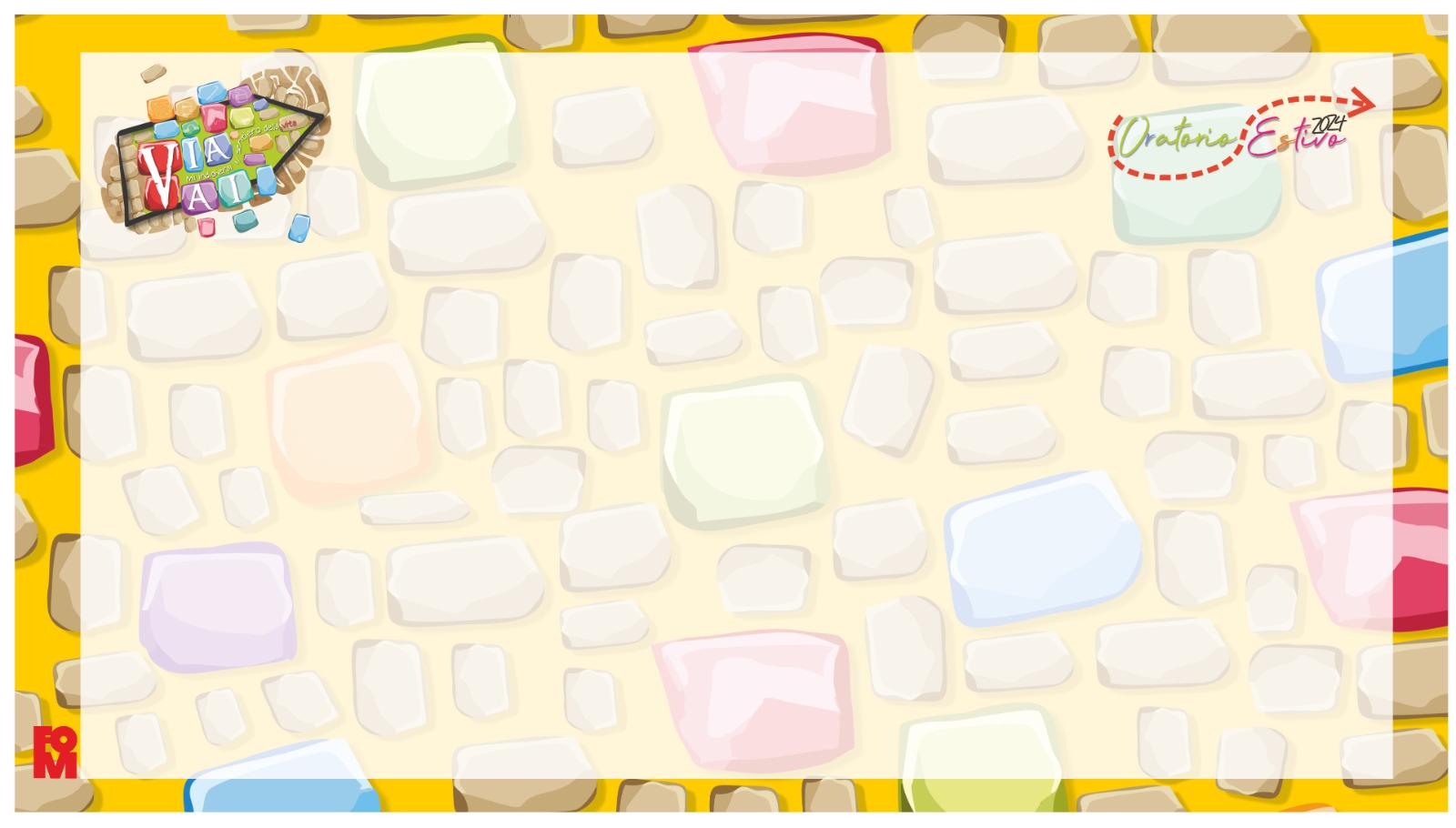 Canto finale